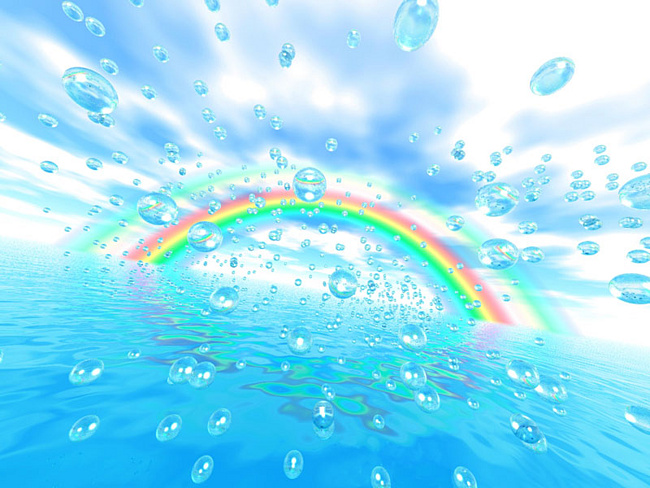 Закаливание – 
путь к здоровью
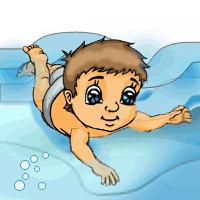 Презентацию
выполнила:
воспитатель ОСР
В. Ю. Чернова
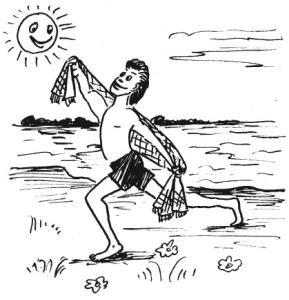 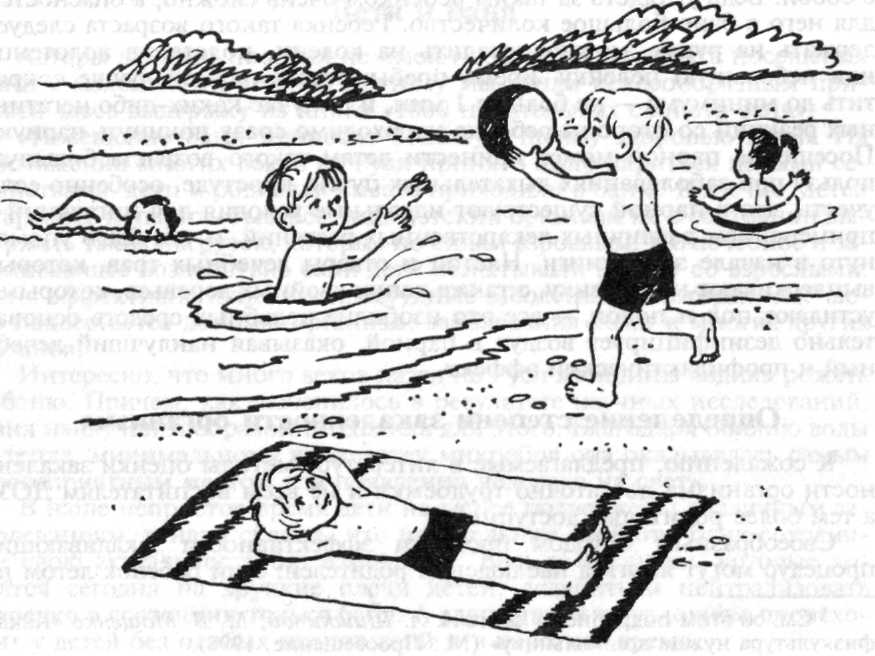 Современные
факторы
здоровья
Принципы закаливания
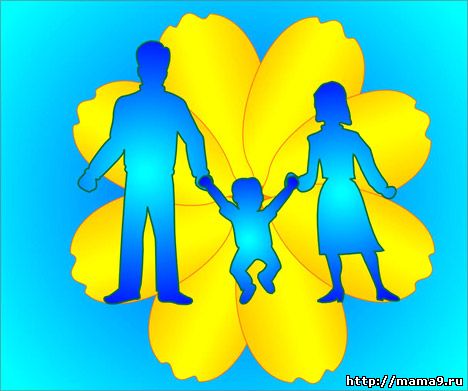 - систематичность
- постепенность
- последовательность
- комплексность
- учет индивидуальных особенностей
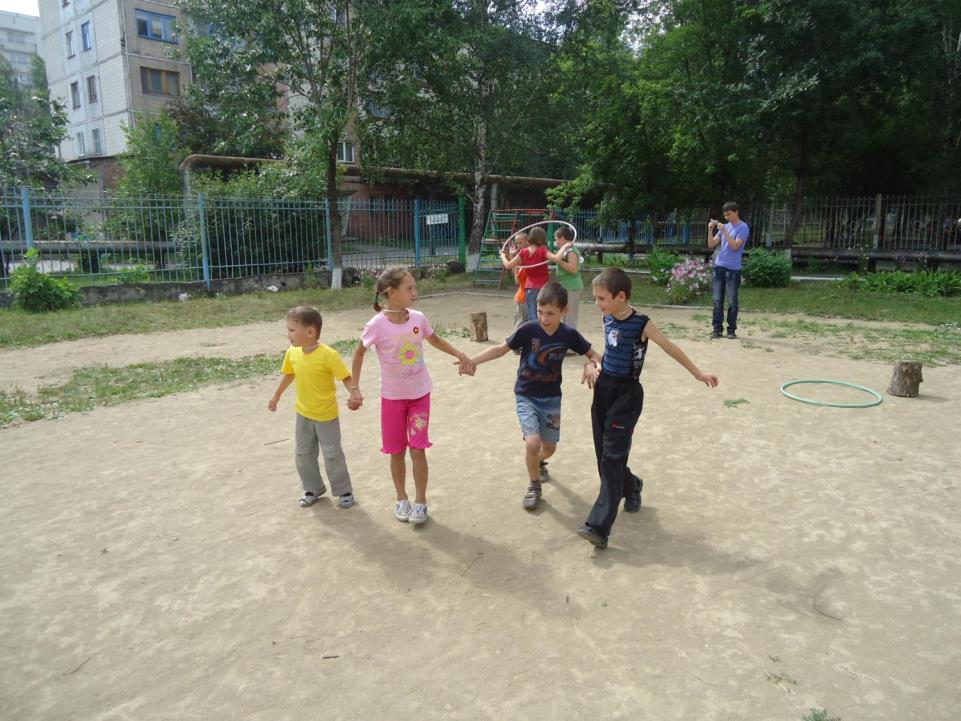 Задачи
- повышать сопротивляемость детского организма различным заболеваниями 
- развивать выносливость организма при изменяющихся факторах внешней среды
- воспитывать у детей потребность в свежем воздухе, приучать их не бояться холодной воды и других факторов закаливания 
- воспитывать стрессоустойчивость
Закаливание в режиме повседневной жизни
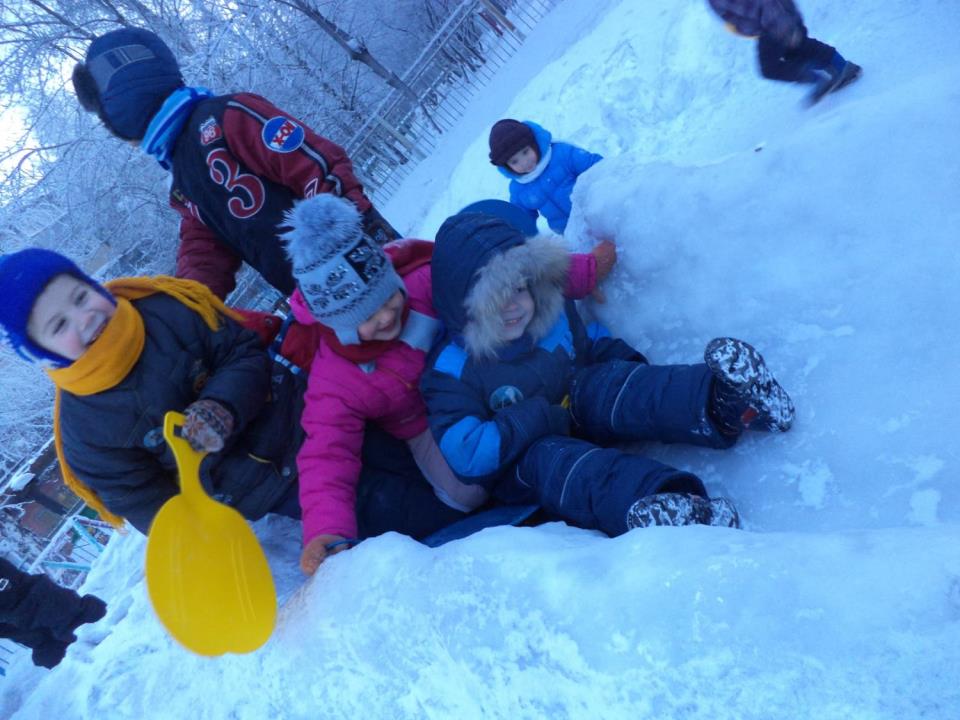 а) выработка потребности к широкому пользованию свежим наружным воздухом в помещении
б) рациональная одежда
в) длительное пребывание на воздухе в любую погоду
г) воспитание привычки к холодной воде
Основные средства закаливания
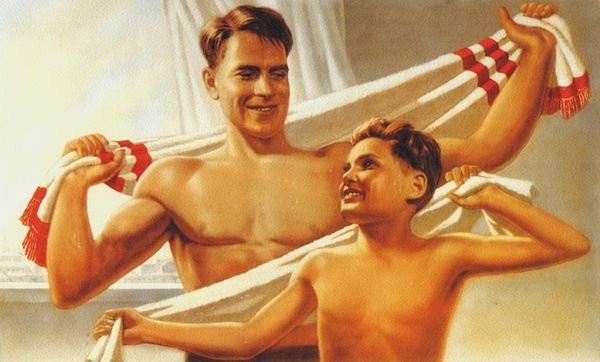 воздух
солнце
вода
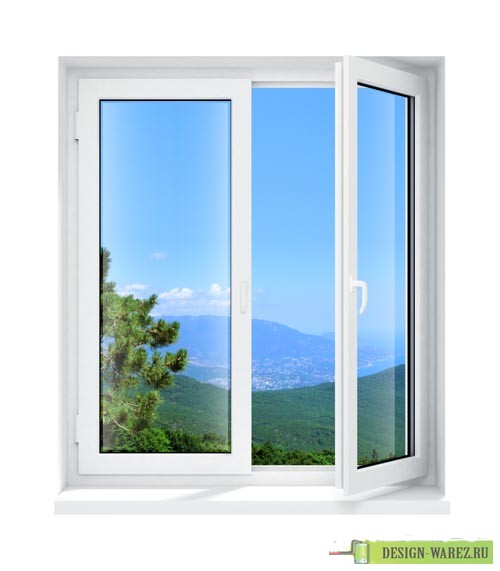 воздух
- воздушные ванны
- строгое соблюдение режима проветривания
- дневной сон летом с доступом свежего воздуха, зимой -  в хорошо проветренном помещении
- дыхательная гимнастика
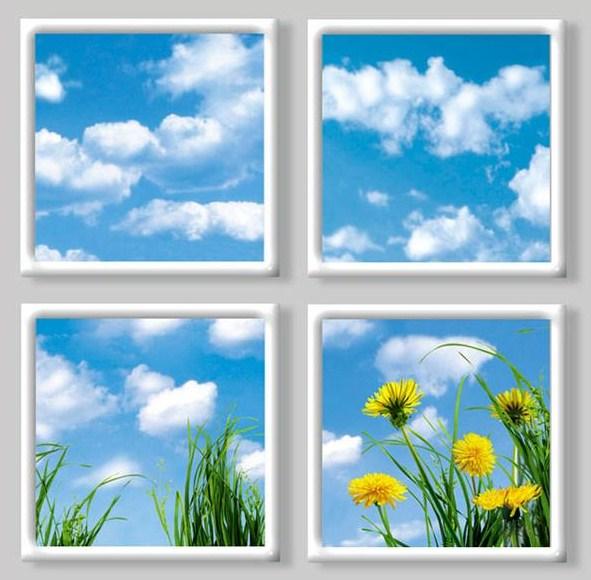 Воздушные ванны
Прогулки
Игры
Гимнастика Спортивные занятия
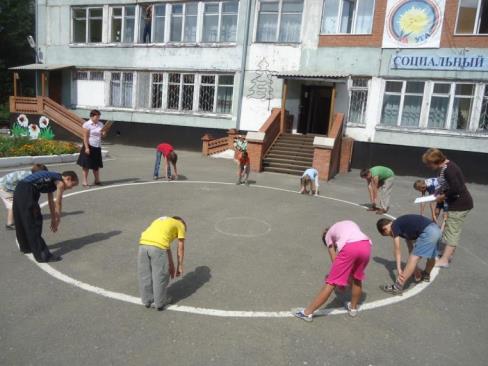 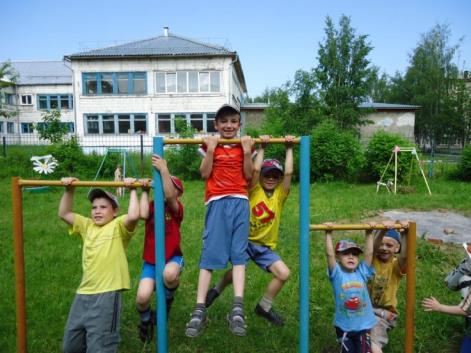 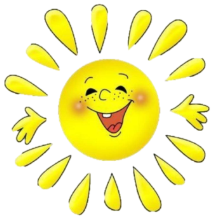 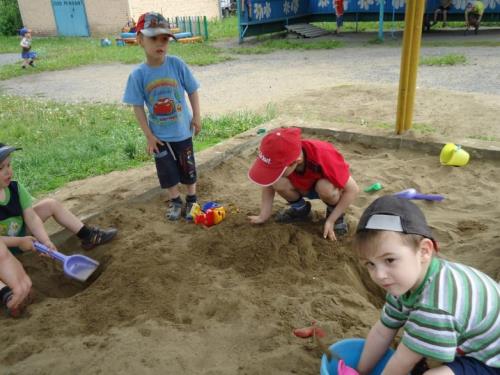 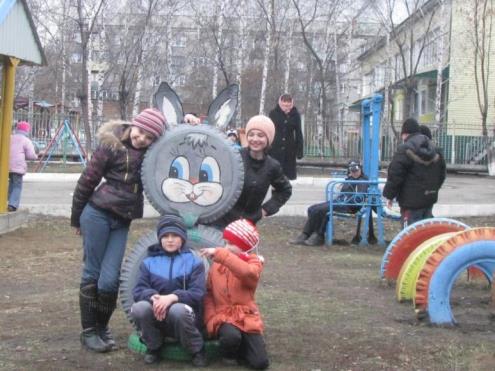 Дыхательная гимнастика
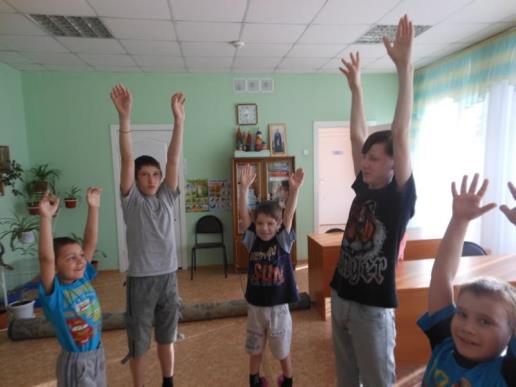 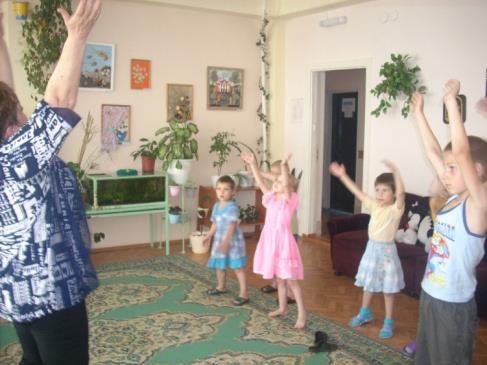 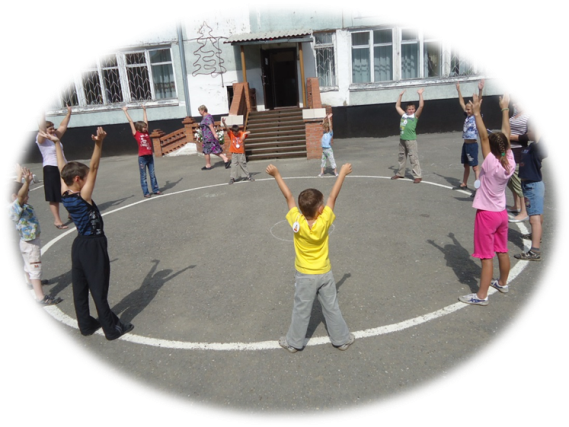 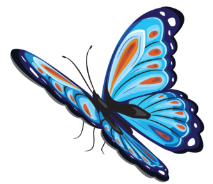 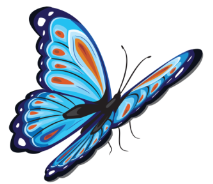 Солнечные ванны
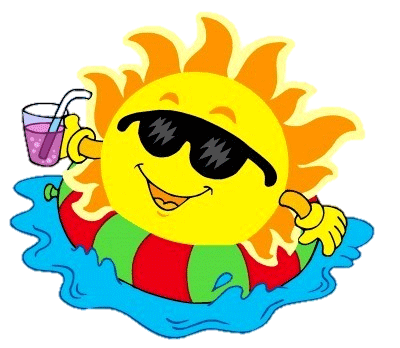 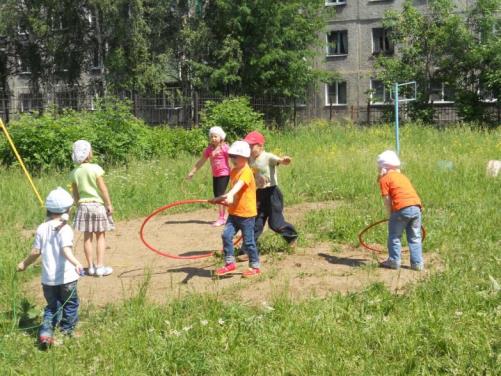 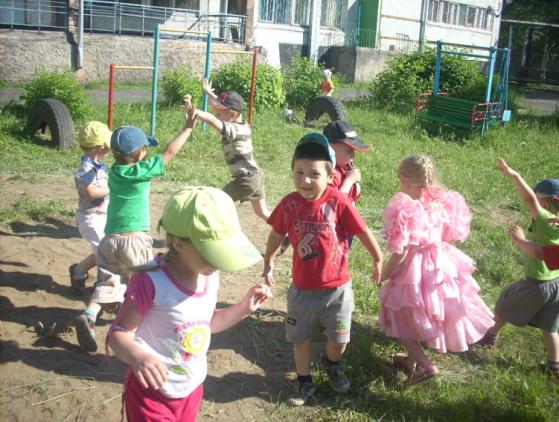 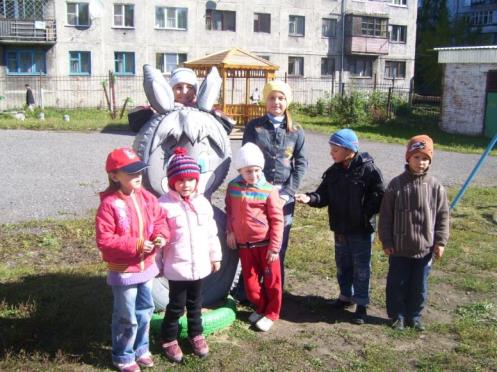 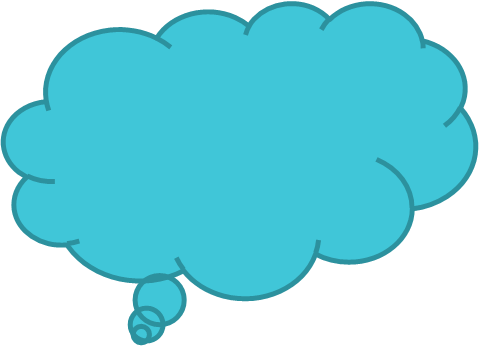 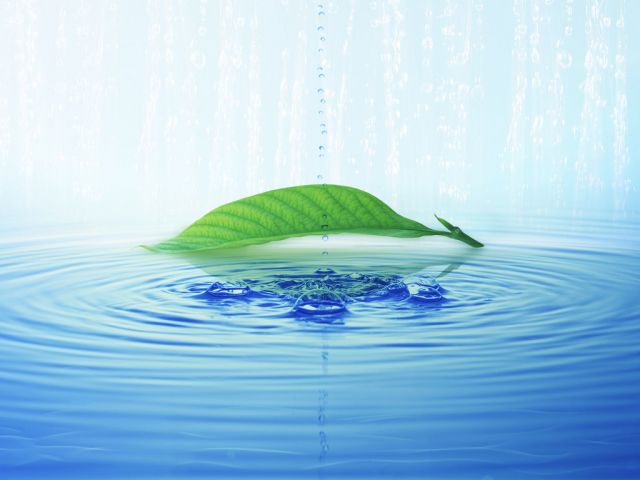 обливание
ног
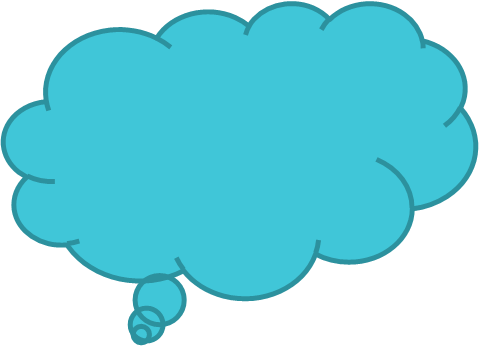 полоскание
рта
умывание
Вода
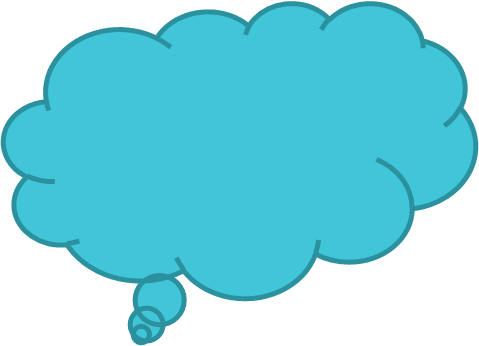 дорожка
здоровья
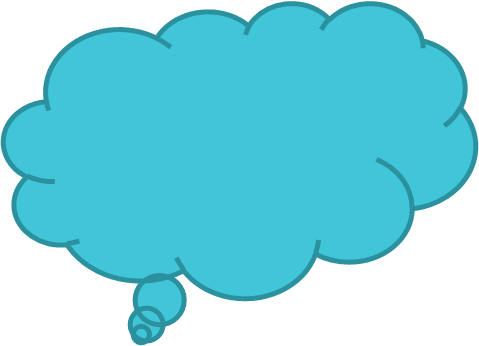 обширное
умывание
Умывание
Обширное умывание
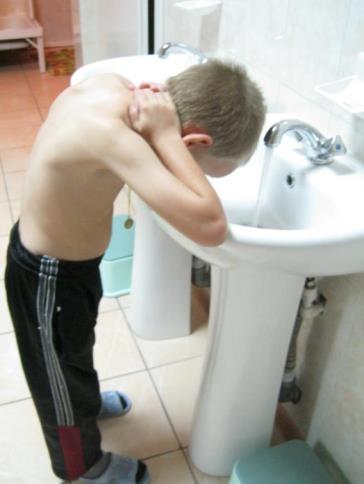 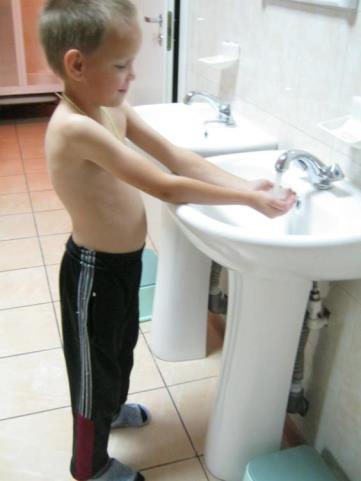 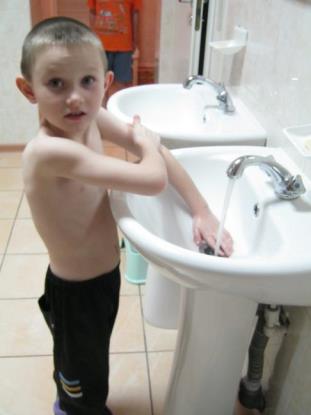 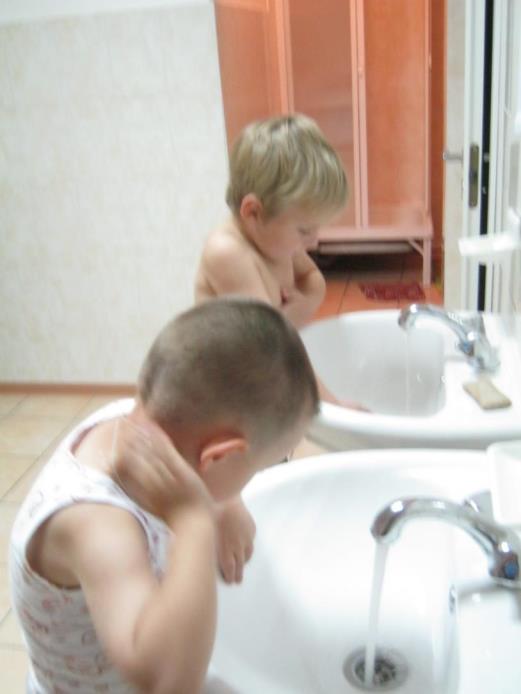 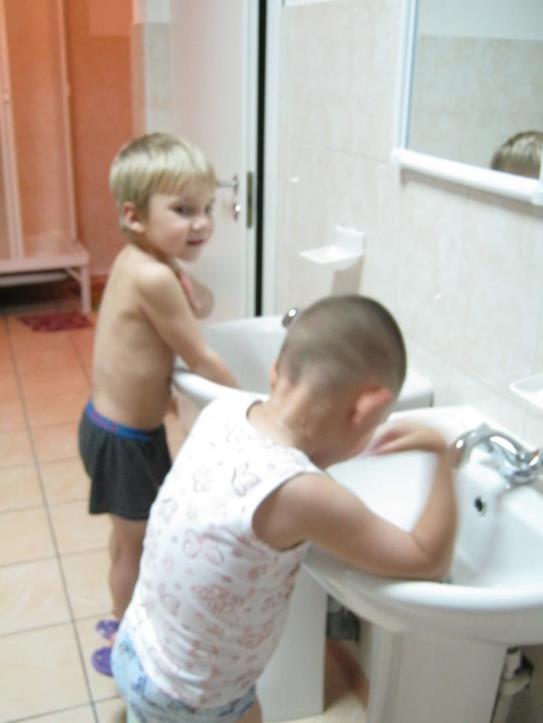 Полоскание рта
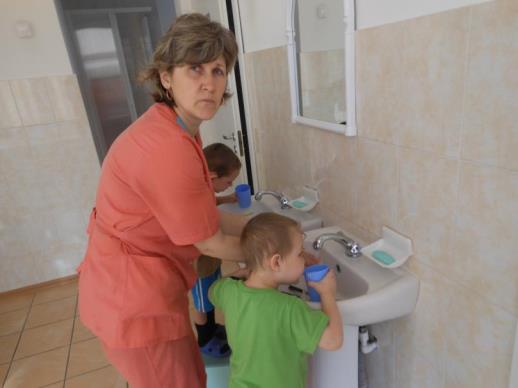 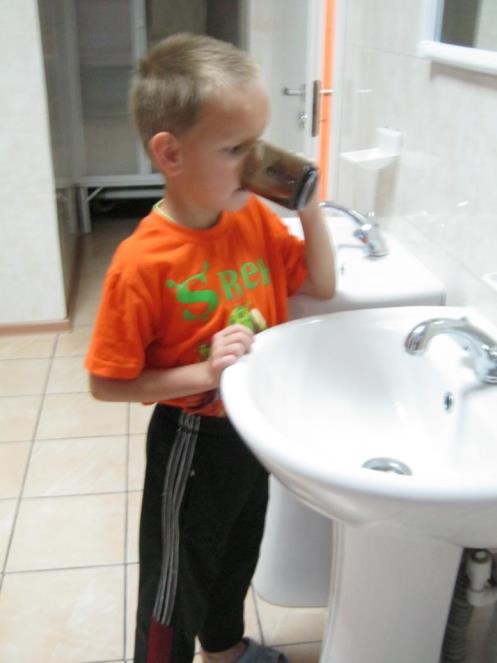 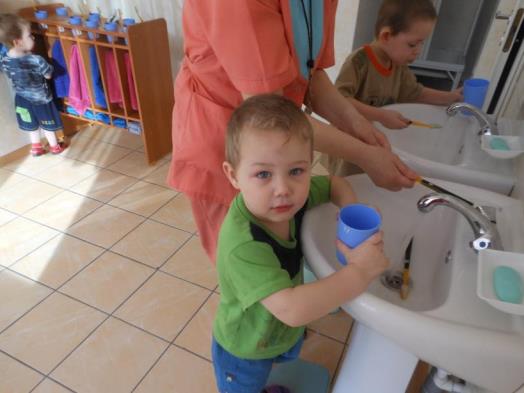 Обливание ног
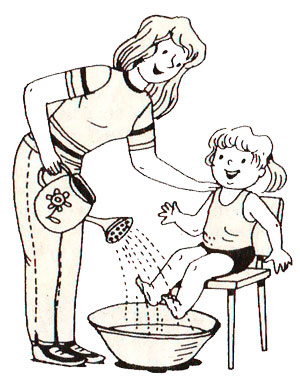 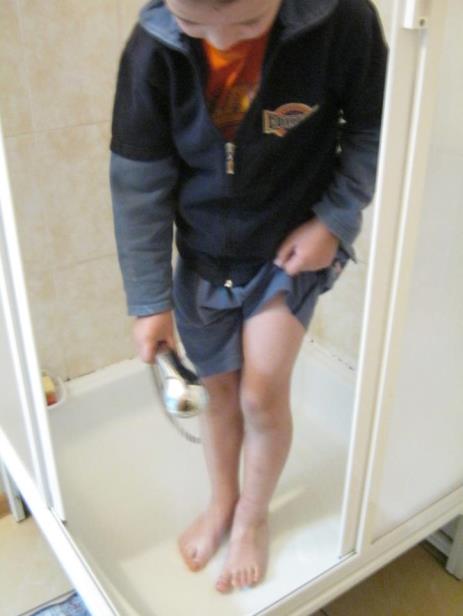 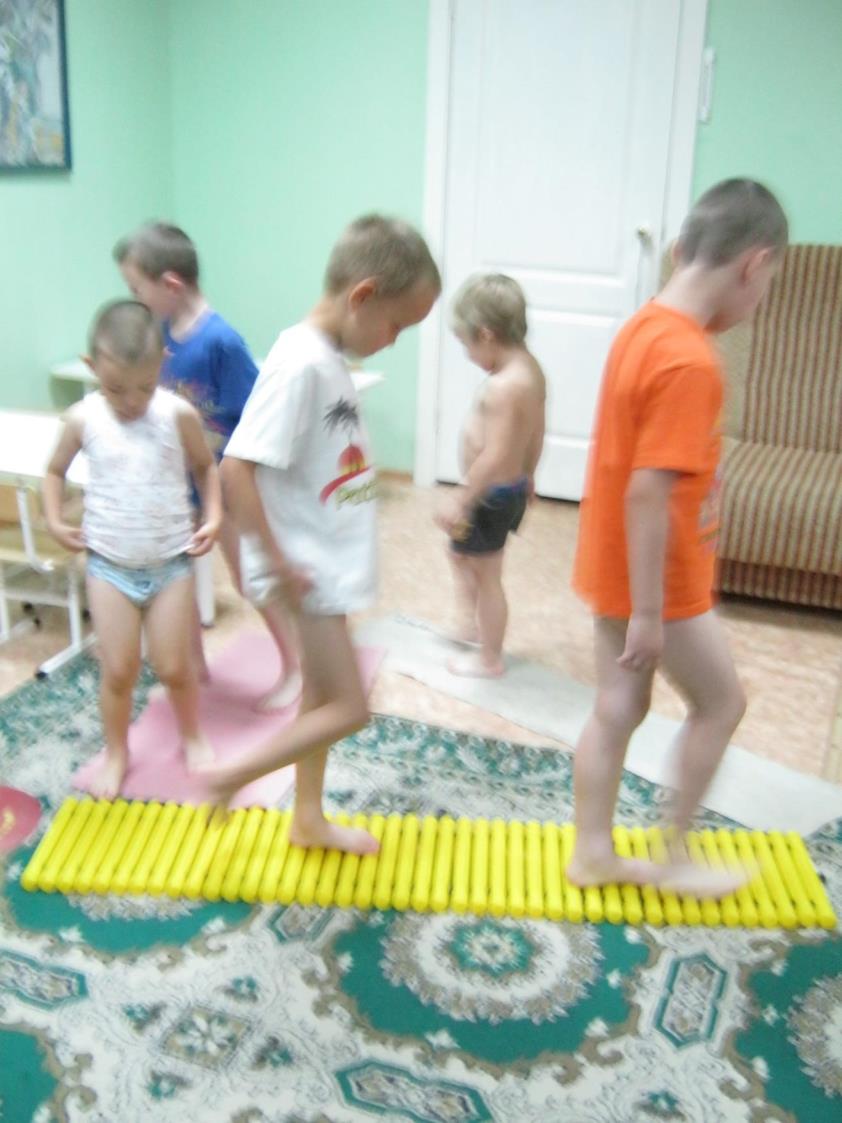 Массажный
коврик
Дорожка из
грубой ткани
Дорожка
 здоровья
Ребристая
доска
Солевая
дорожка
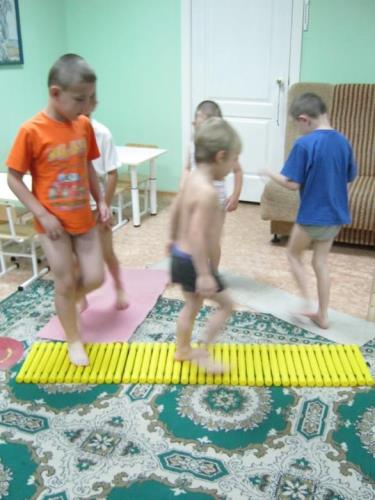 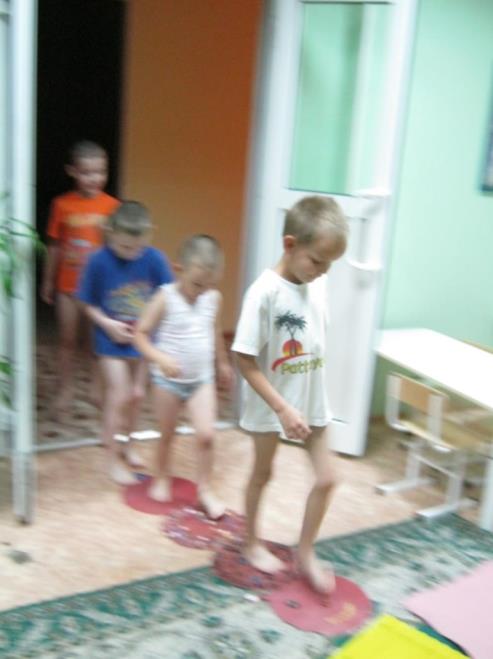 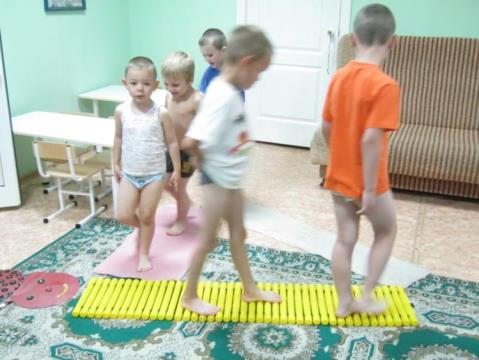 Бодрящая гимнастика
Самомассаж стоп
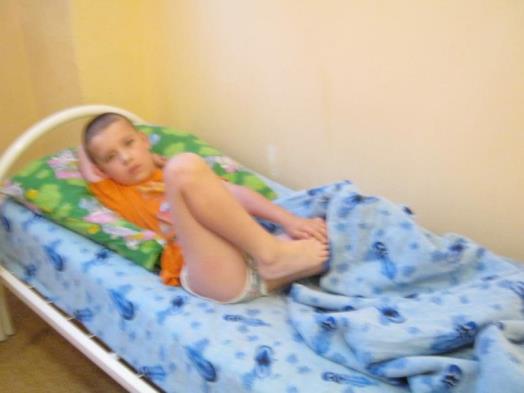 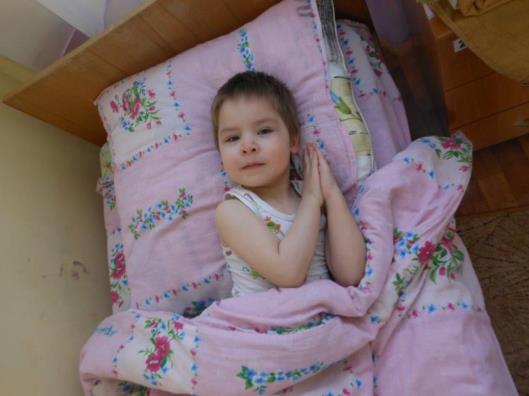 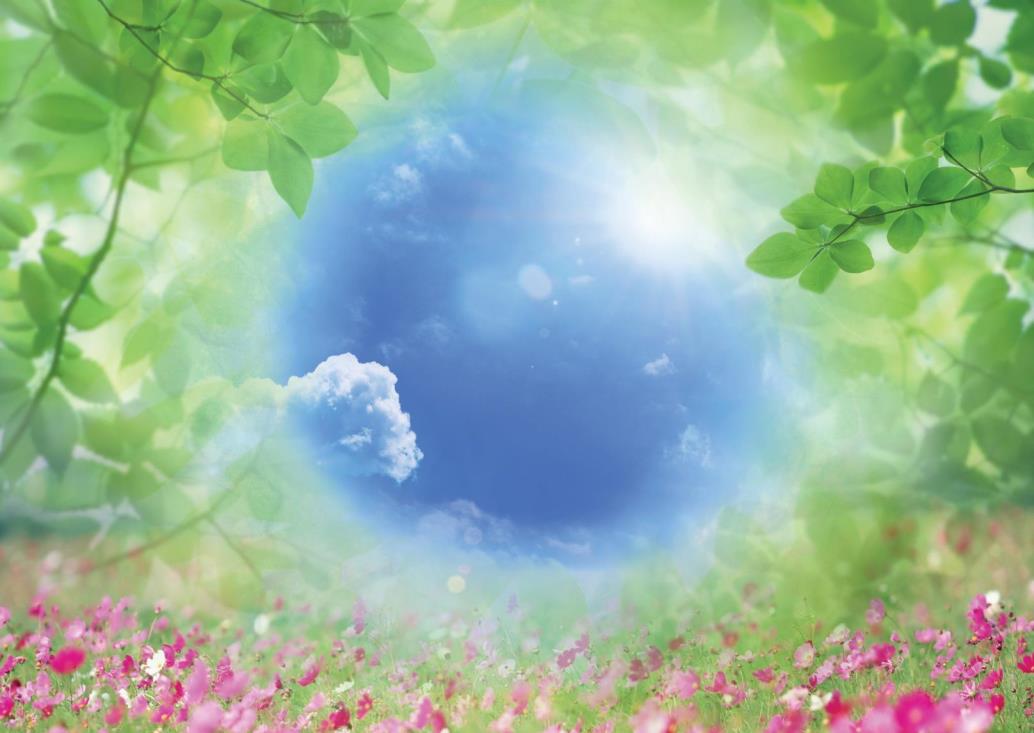 Солнце, воздух и вода-
наши верные друзья!
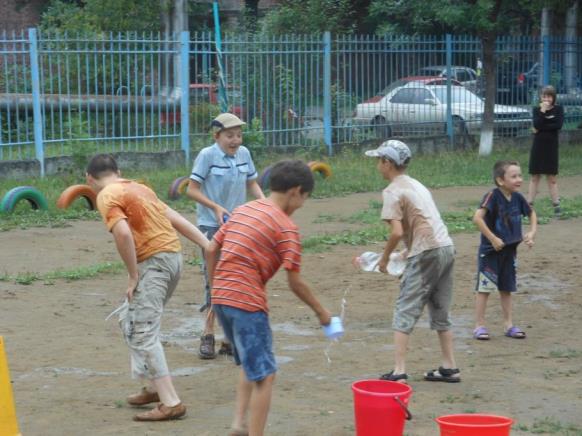 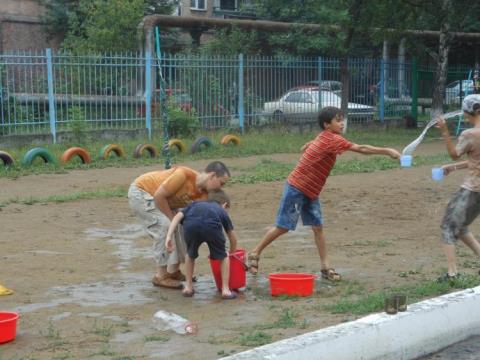 Спасибо за внимание!